Woodland TownshipBudget Presentation 2024-2025
Presentation #1
January 29, 2024
The Budget Process
Fall: District begins discussion of priorities, evaluates existing programs, and sets parameters/goals to guide budget development.
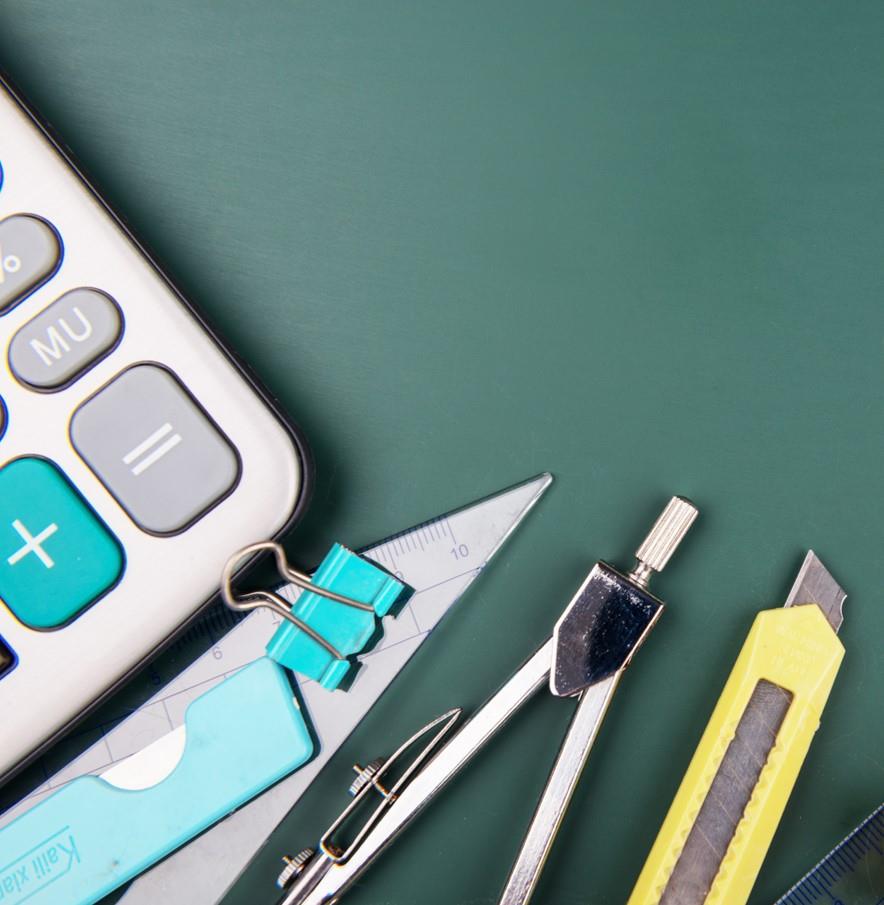 Mid-Winter: The district adopts its budget calendar and reviews its guidelines for budget development, including anticipated costs of new district initiatives and anticipated savings from eliminating programs and/ or retirements. This discussion will include estimates of salary/benefit increases and adjustments. This is when the preliminary budget document is created.
Early Spring: Governor submits proposed state budget including projects for state and district funding. Health benefits renewals are available. District staff uses this information to evaluate and revise the preliminary budget.
Late Spring: Final review and public hearings precede the adoption of the district budget.
Mid-Summer: The State budget is adopted and signed into law and funds become available to districts for the upcoming year.
2024-2025 Budget Development Dates budget development dates
Public Board of Education Budget Discussions

Dates				Time					Location

January 29, 2024		6:30pm					Gymnasium


February 26, 2024		6:30pm					Gymnasium


March 18, 2024			6:30pm					Gymnasium
(tentative budget)

April 29, 2024			6:30pm					Gymnasium
(final budget-public hearing)
2022-2023 Audit
Audsum was due to the state 12/5/2023
Field Work being completed
Excess Surplus (additional revenue that was not budgeted & unexpended balances)
Excess Surplus used for:
Designated for subsequent year’s expenditures
Reserves (Capital, Maintenance, Emergency)
2022-2023 Excess Surplus:
$494,061 – Designated for  	the 24-25 Budget and Poss. Reserves
Revenues At A Glance
State Funds - New Jersey provides funding for public schools in the form of aid for general operations and funding designated for particular expenses. In Woodland, this is less than 20%. 
Federal Funds - The Federal government provides some aid for schools in New Jersey (grants). In Woodland, this is approximately 1% percent of our district's annual revenue. 
Property Taxes - The gap between State and Federal funds is filled with local property taxes. Districts are required to calculate a “maximum allowable tax levy” under the property tax cap law. In Woodland, 75% of our budget is funded by local property taxes. 
Fund Balance - Revenue collected for the school budget remains at the end of the fiscal year, that money becomes part of its fund balance. In Woodland, typically 3% of our budget is fund balance.
Miscellaneous Revenues – Staff health benefit contributions, tuition payments, facility rentals, etc. In Woodland, this is 1% of our budget.
Quick Terms (General Accounting Principles GAP)
General Fund - The total amount of money required to pay for current-year programs, staffing and services at next year’s prices — i.e., what the next year’s budget would be if the current year’s budget were simply “rolled over.” 
Tax Levy - Total sum to be raised by the school district after subtracting out all other revenues including state aid. The tax levy is used to determine the tax rate for property owners in each of the cities, towns or villages that makes up a school district. 
Debt Service -The money that is required to cover the repayment of interest and principal on a debt for a particular project. 
Fund balance/Surplus - A fund balance is created when the school district has money left over at the end of its fiscal year from either under spending the budget or taking in additional revenue. 
Banked Cap - Unused spending authority that can be saved for 3 budget cycles and is generated by not spending all the allowable 2% cap or using automatic cap waivers for health benefit increases, enrollment increases, or deferred pension contributions.
Quick Terms (General Accounting Principles GAP) Cont.
Capital Reserve - A reserve account that is used for approved capital projects. Funds can be withdrawn by board resolution for projects eligible for state funding. Capital reserve can also be used to fund projects not eligible for state funding but funds can only be withdrawn at budget time. 
Emergency Reserve - A reserve account that is comprised of investments held for use exclusively to finance unanticipated general fund current expense costs required for a thorough and efficient education.
Maintenance Reserve - A reserve account that is comprised of investments held for use exclusively for required maintenance of school facilities.
Key Factors That Affect The Budget
Fixed Costs
Staffing		75% of the budget has increased over 2%
Benefits
Required State and Pension Payments
Special Education Tuition, Programs and Service Costs
Maintenance, Operations
Transportation
Ratables and State Aid
State Aid Cuts
Balancing A Budget
REVENUES 			=		EXPENSES 
   
   State Funding  		   	   		Salaries 
   Federal Funding			   	Benefits  
   Property Taxes 			   		Special Education
   Miscellaneous Income			Curriculum
   Fund Balance		   	  		Facilities & Operations  	
					   		Transportation
2024-2025 Preliminary Budget Information
Anticipate State Aide Reduction:   ($100,000)
Anticipate Health Benefit Increase:  10%
Salary Increase:  3.5%  (approx. $39,000)
Tax Levy Increase:  2%  ($44,480)
Excess Surplus used and proposed for the 24-25 budget  
2024-2025		$494,061
2023-2024		$169,584 
2022-2023		$243,125 
2021-2022		$73,541
Enrollment
PRESENTATION TITLE
2/2/20XX
11
State Aid Reduction
*Estimated
Where Are We In Our Budget Planning?
Administrative review of staffing needs
Administrative review of anticipated projects
Administrative review of enrollment
Administrative budget reviews with all budget managers 
Tax apportionment received from Lenape School District
State aid numbers received 
Tentative budget hearing March 18, 2024
Budget public hearing April 29, 2024
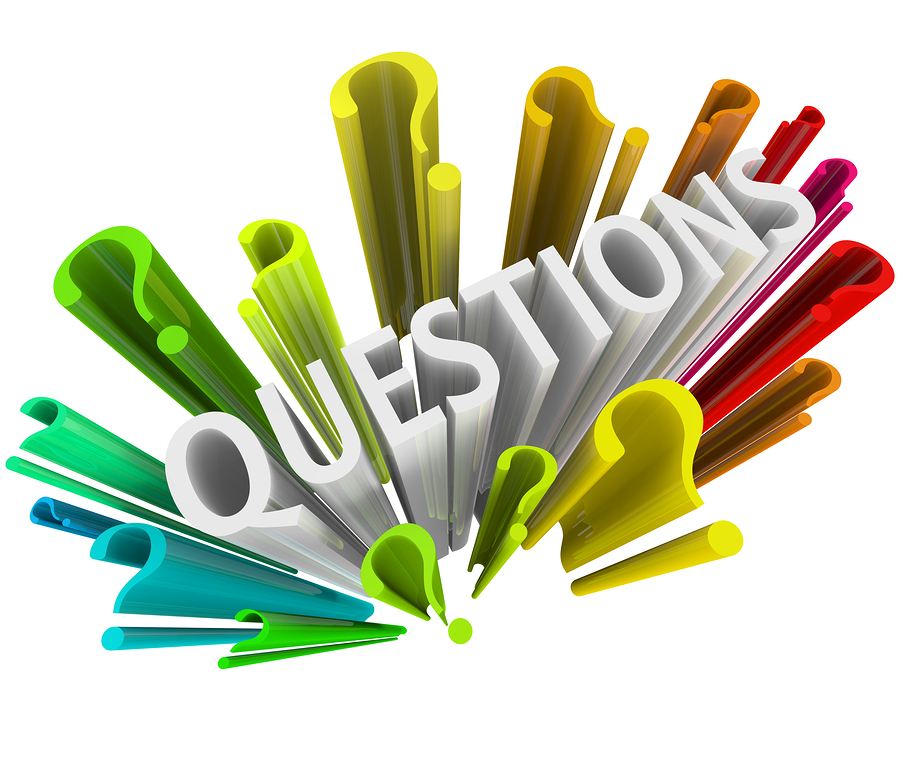 Visit Woodlands website   www.Woodlandboe.org

Laura Archer
Business Administrator/Board Secretary
larcher@Woodlandboe.org
This Photo by Unknown Author is licensed under CC BY-ND